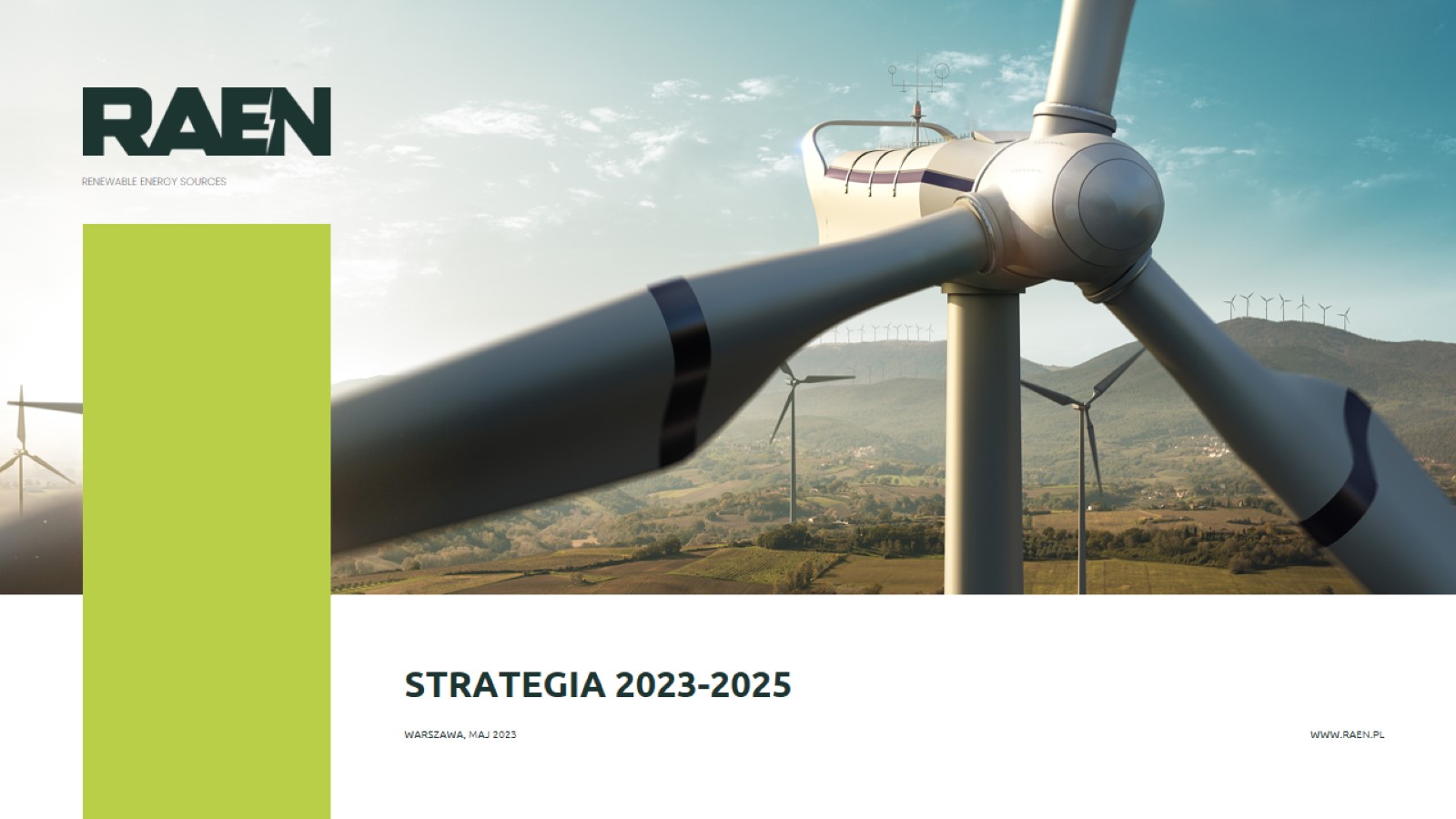 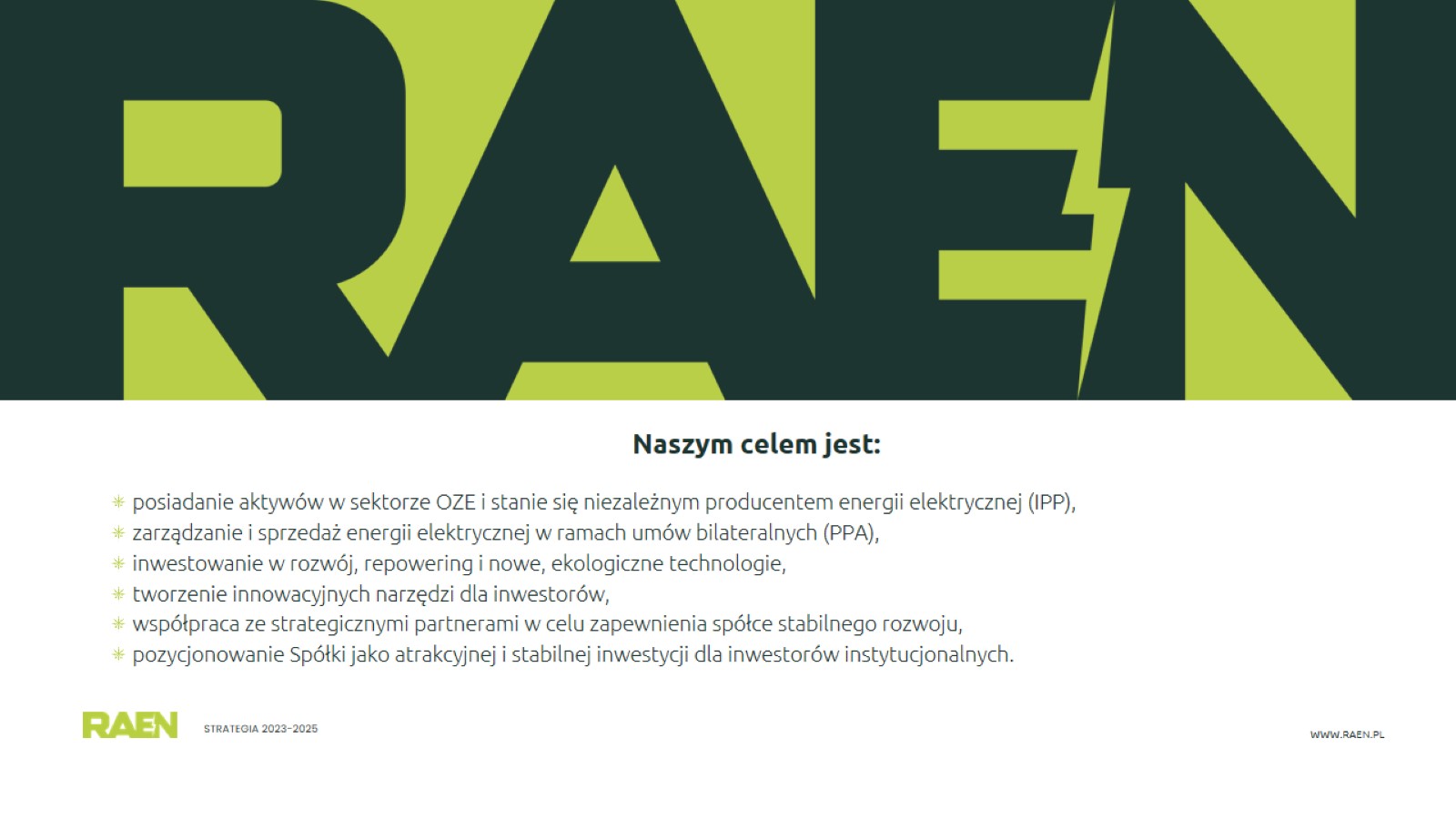 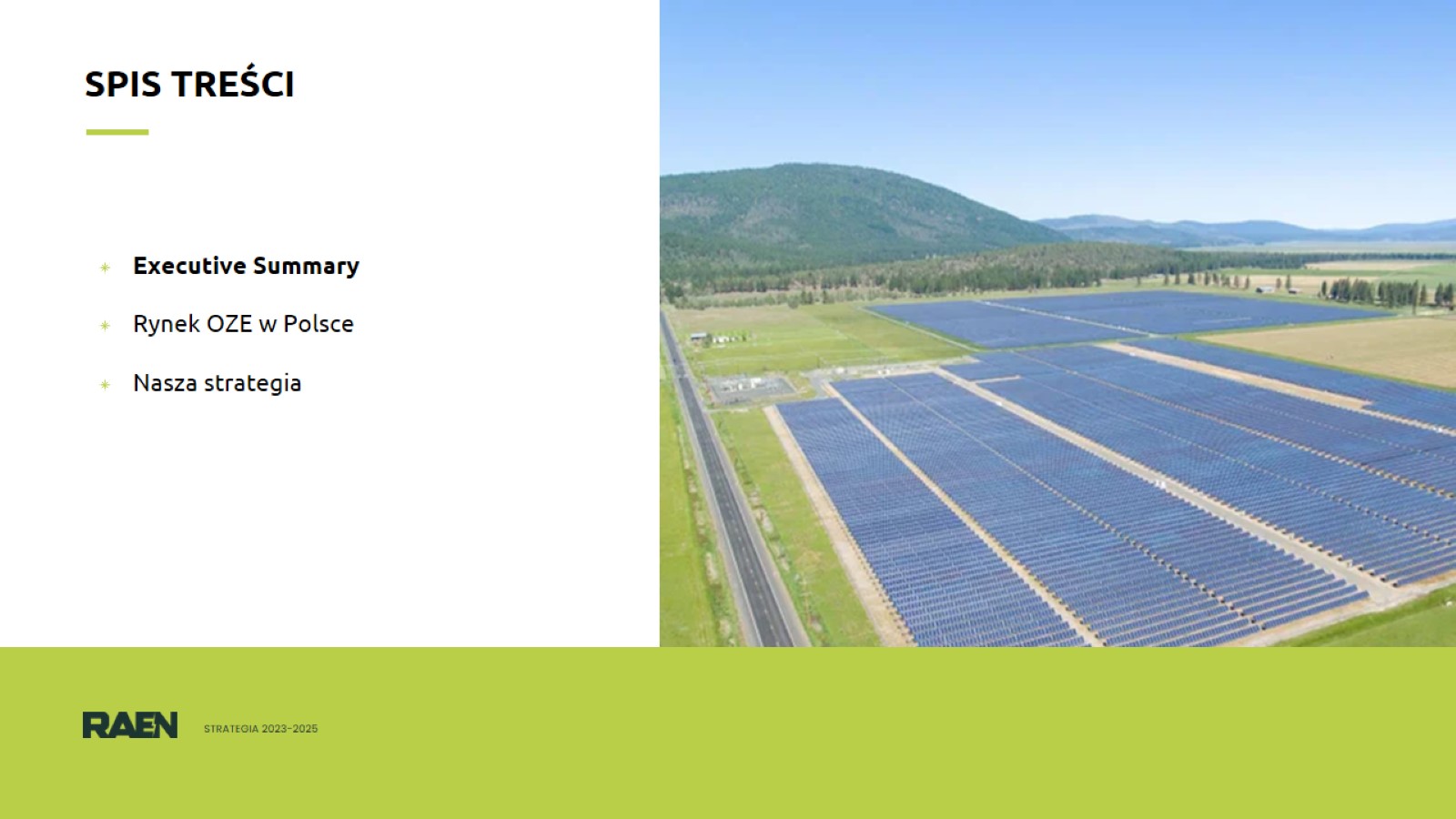 SPIS TREŚCI
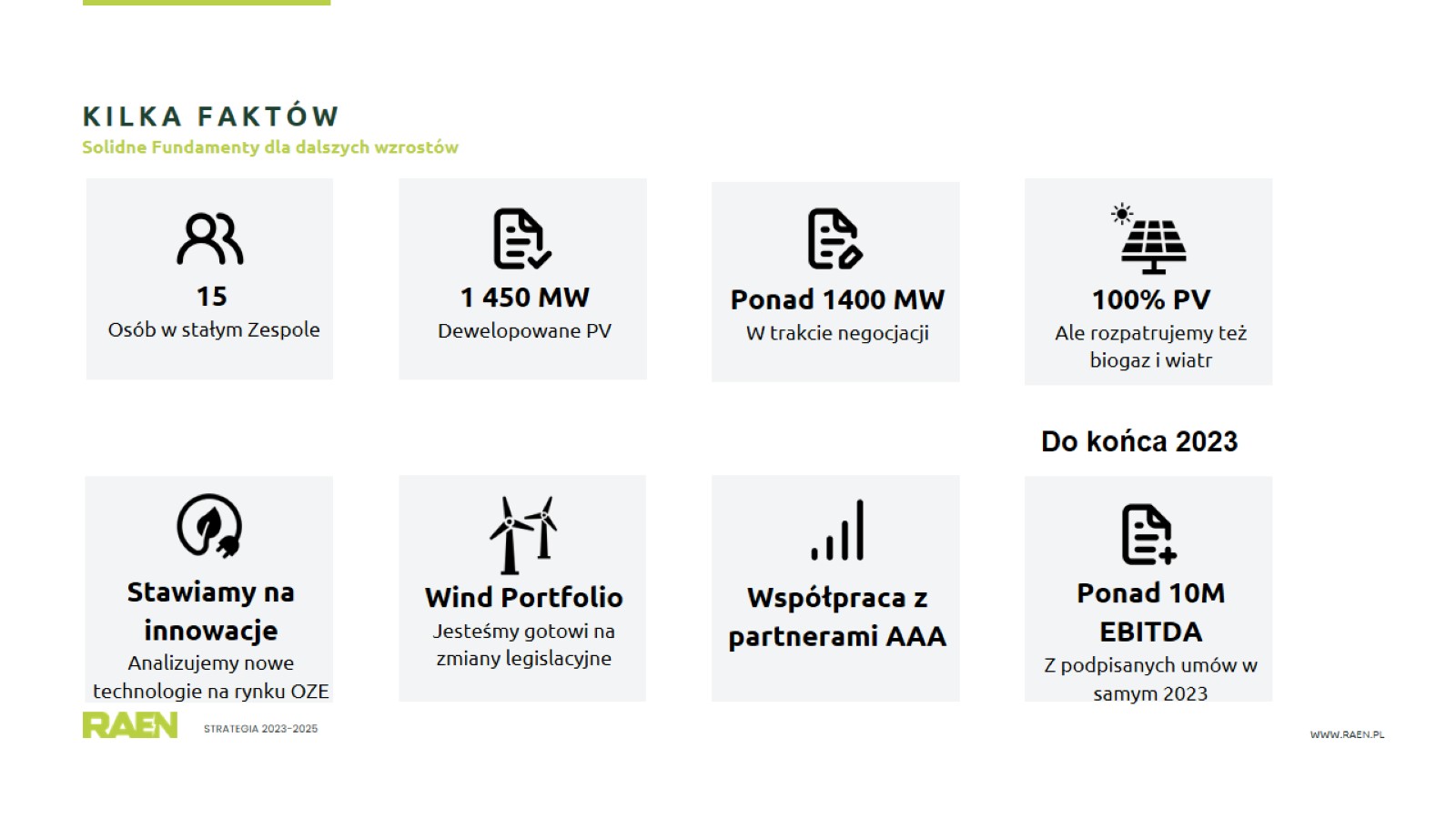 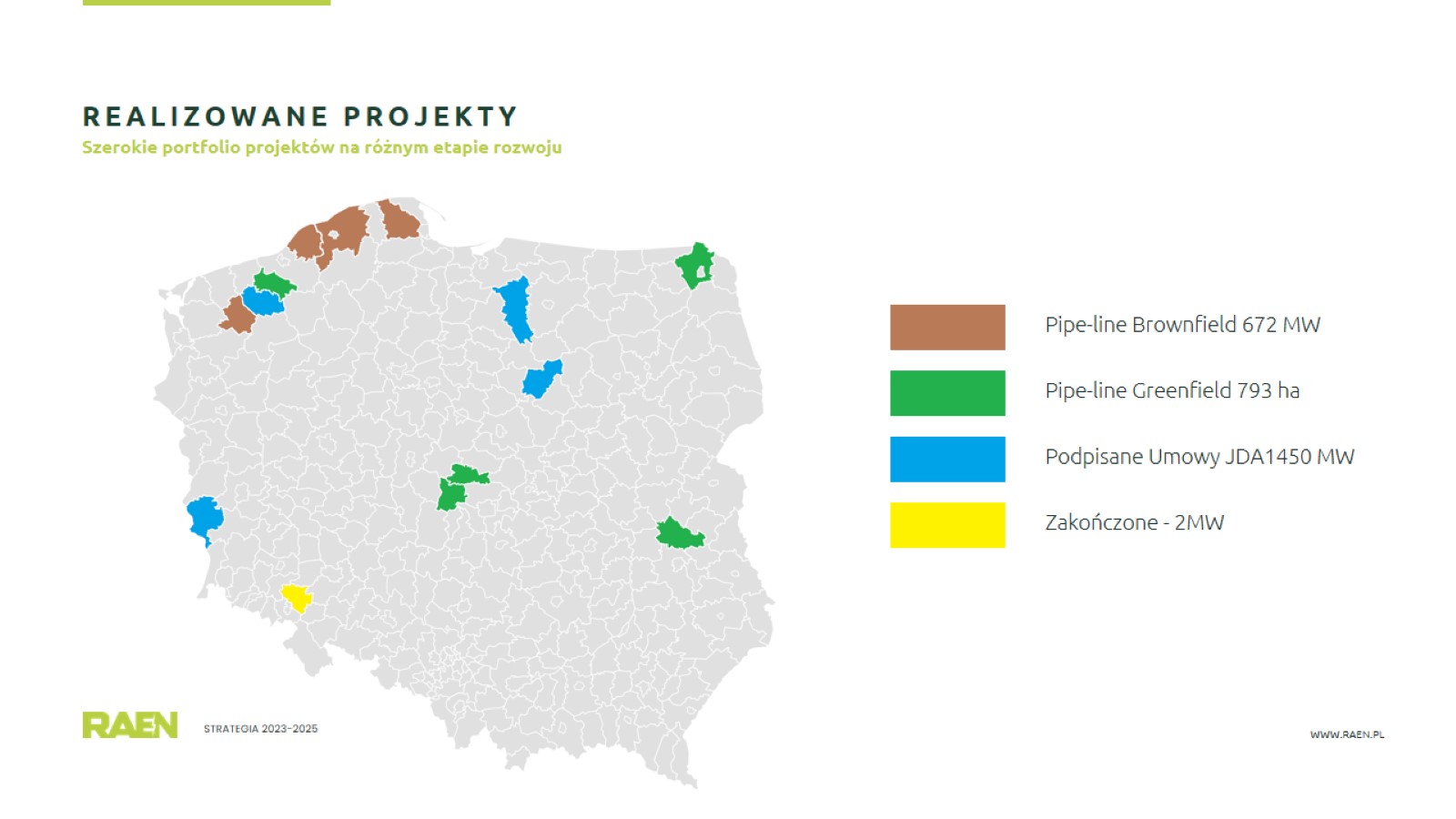 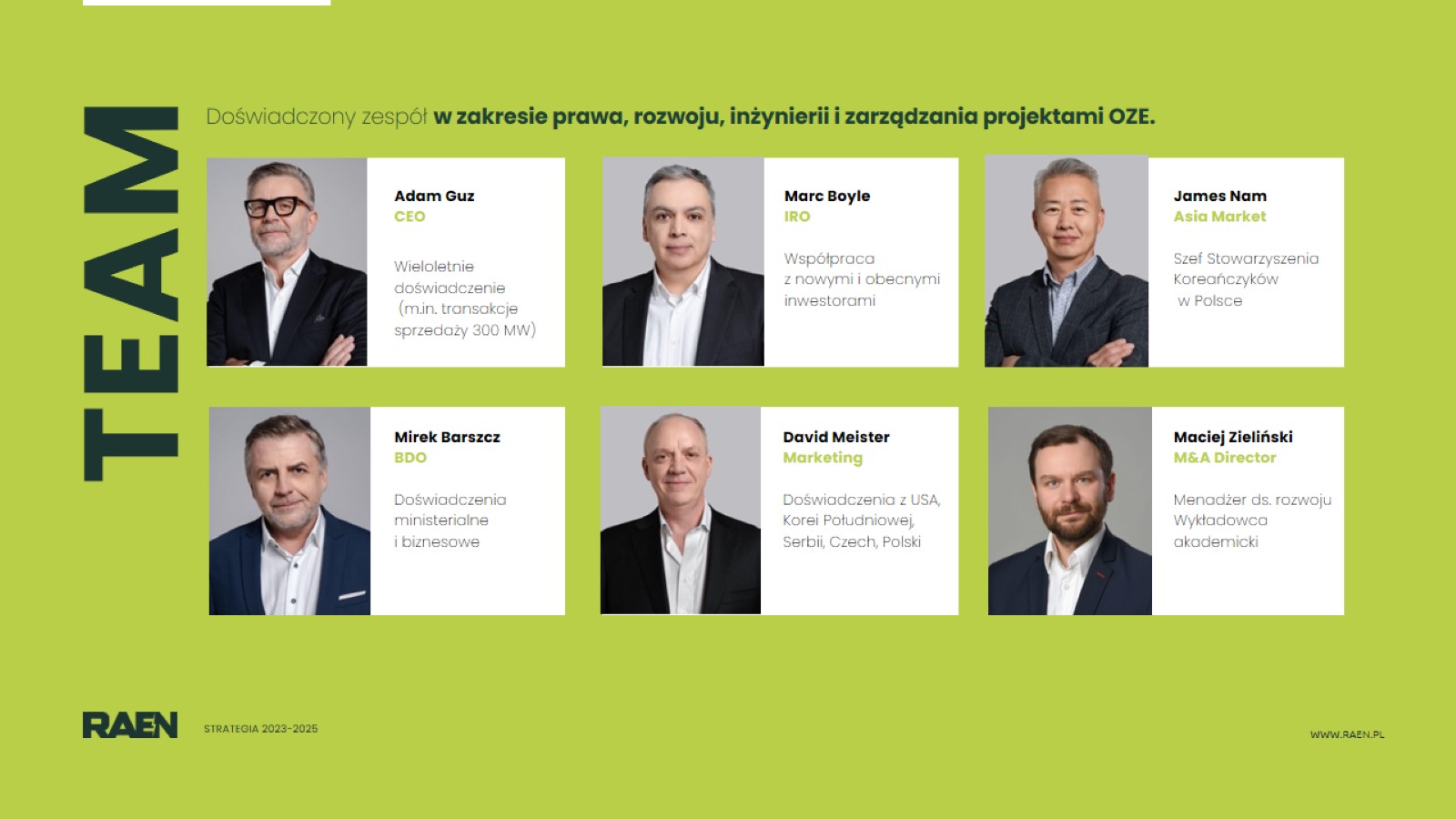 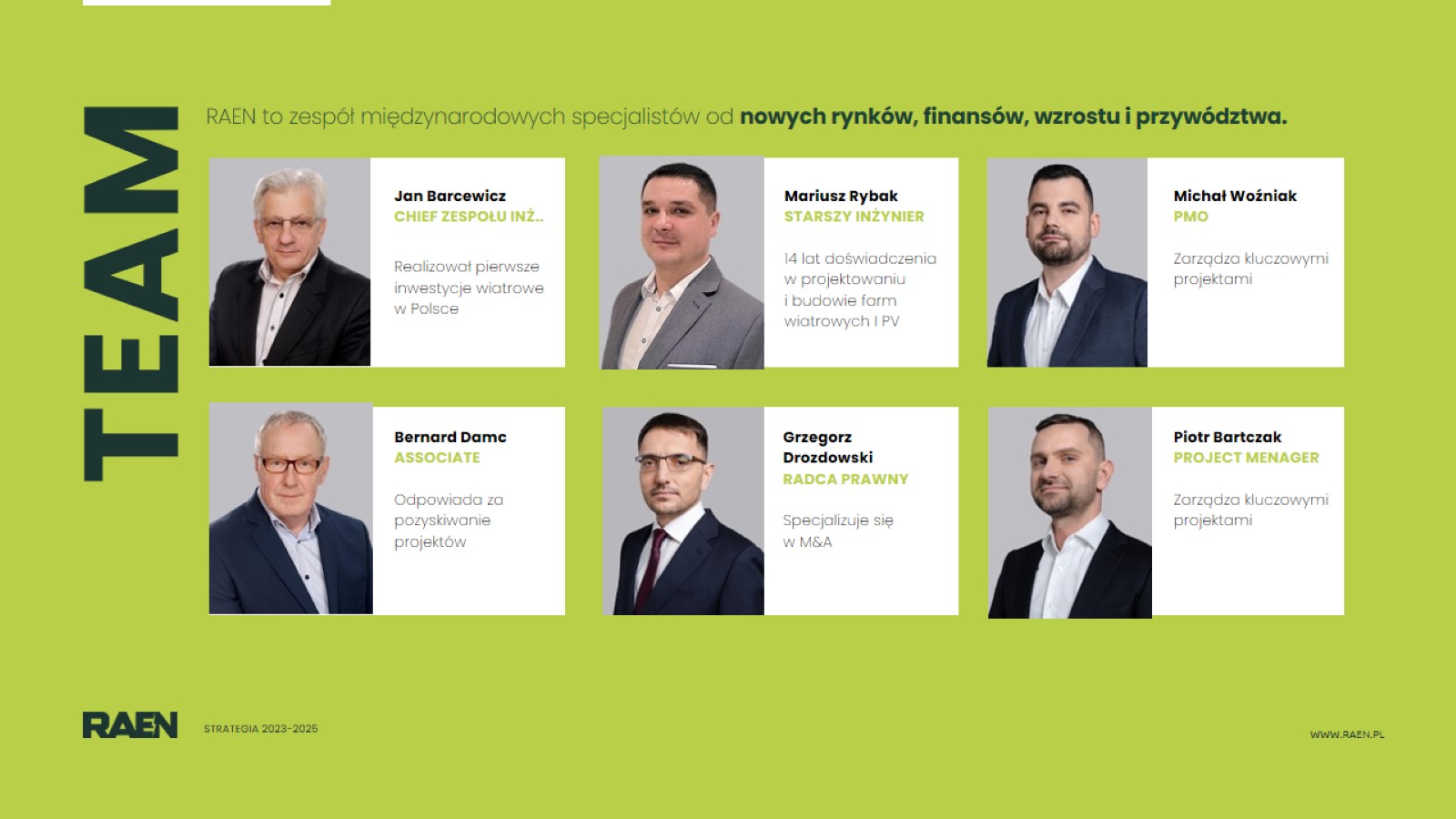 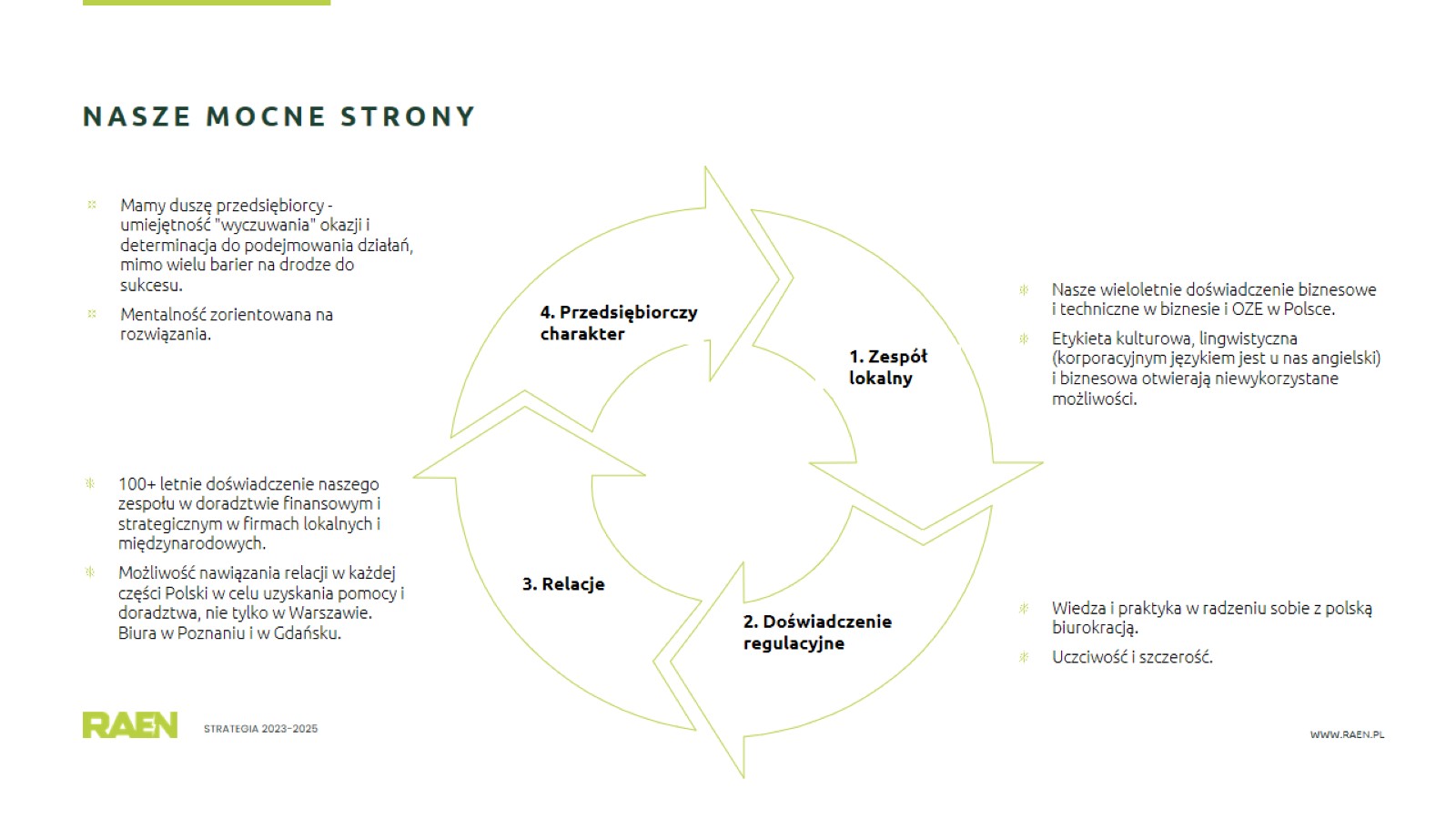 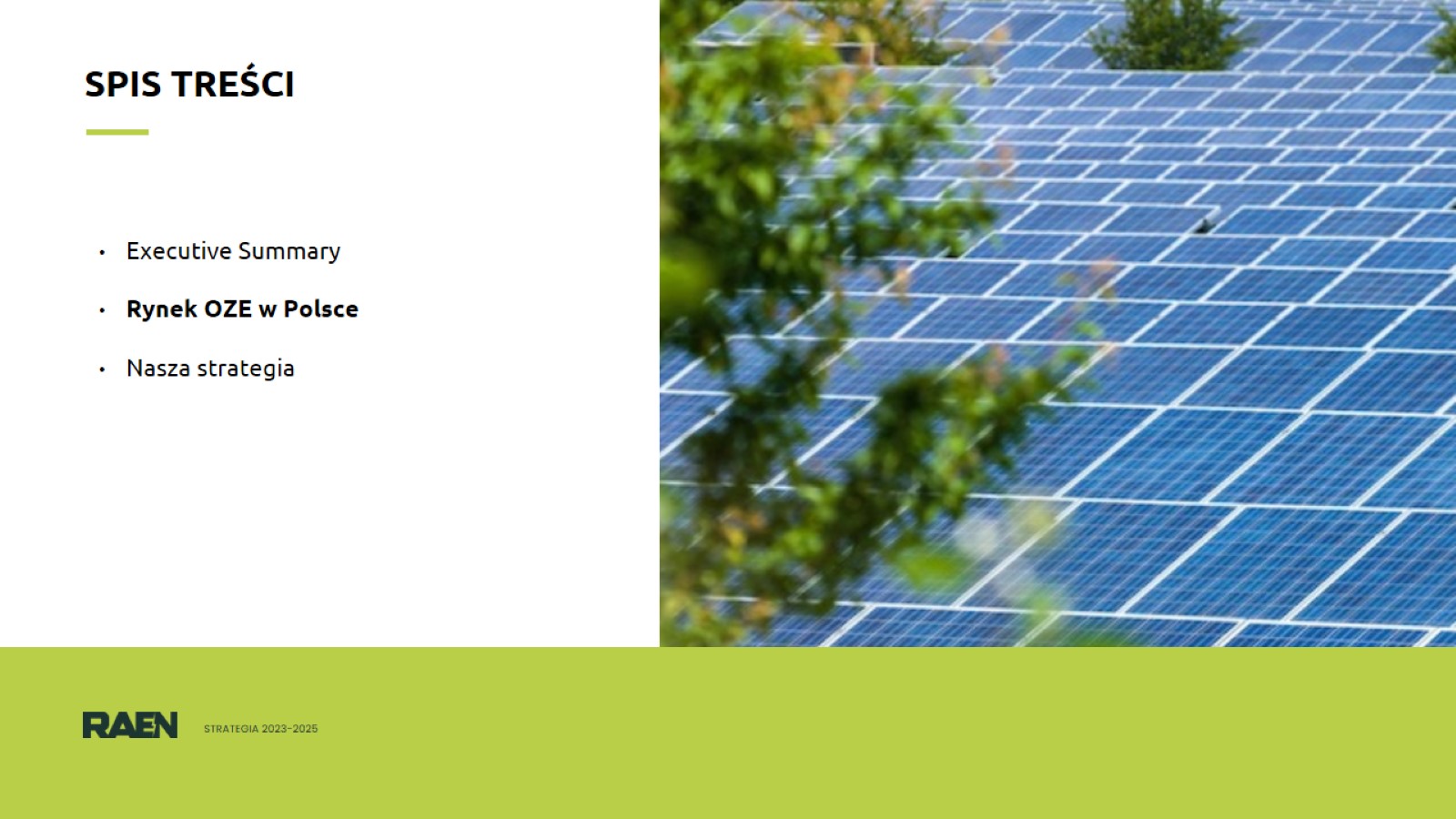 SPIS TREŚCI
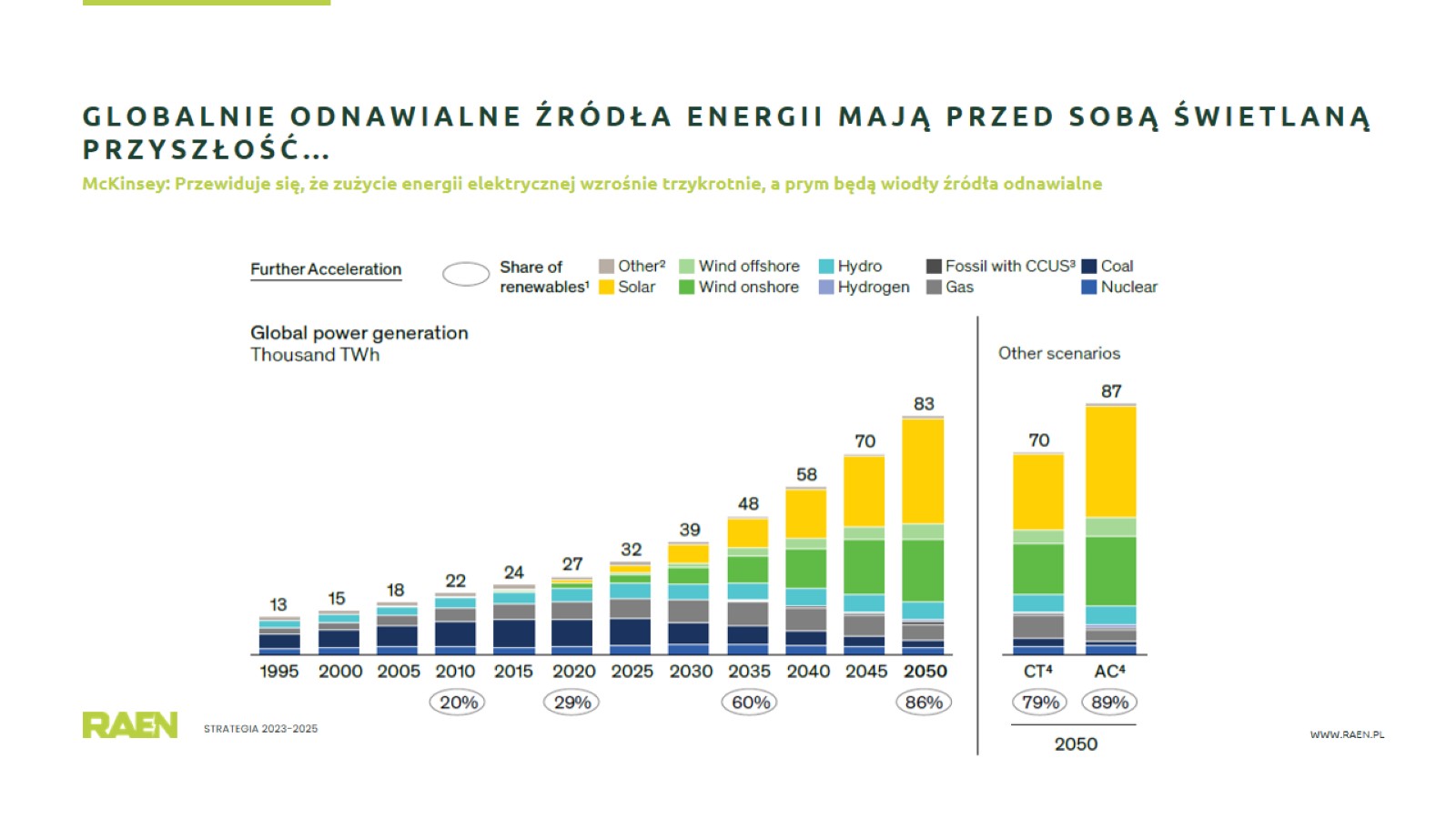 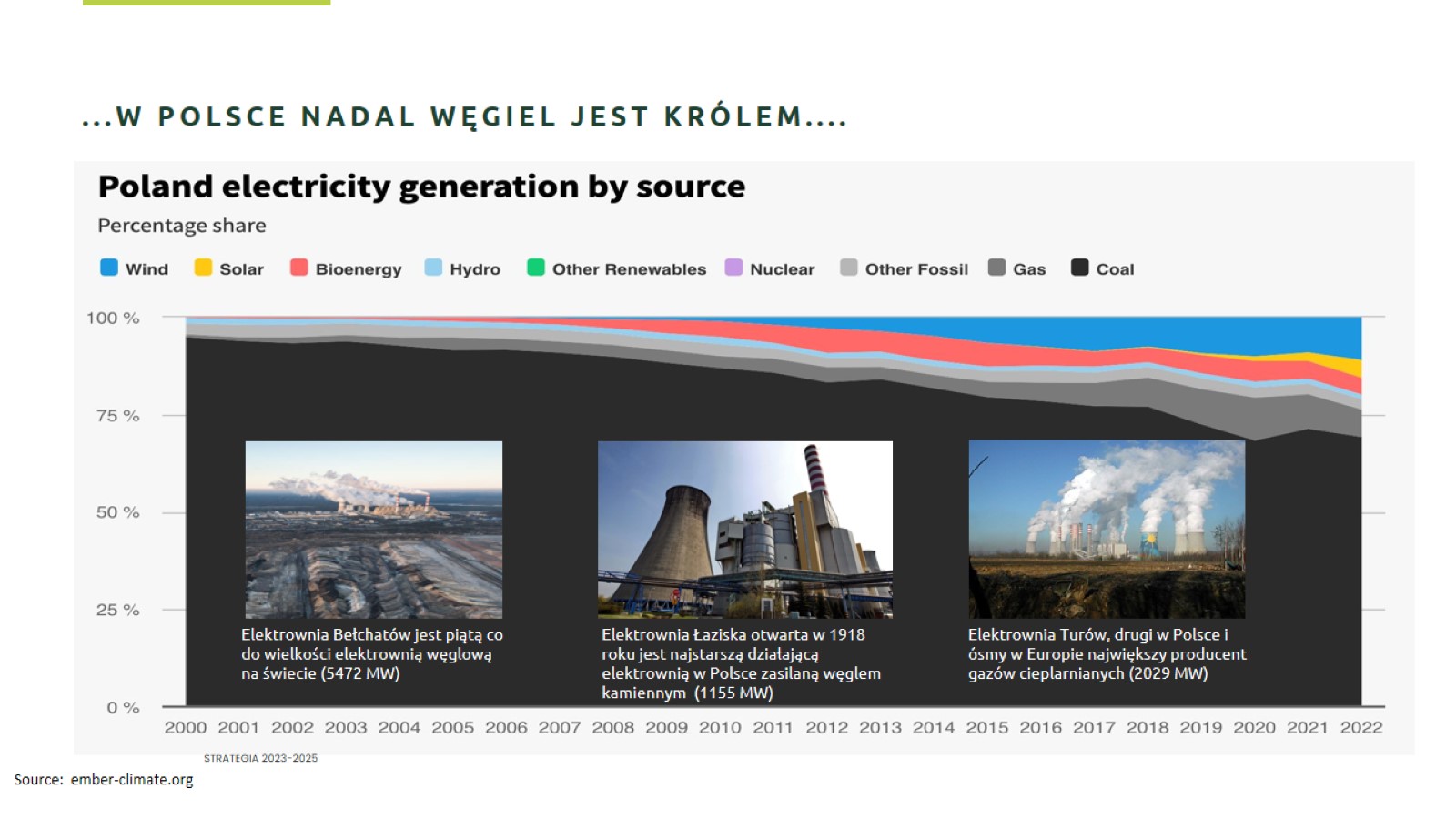 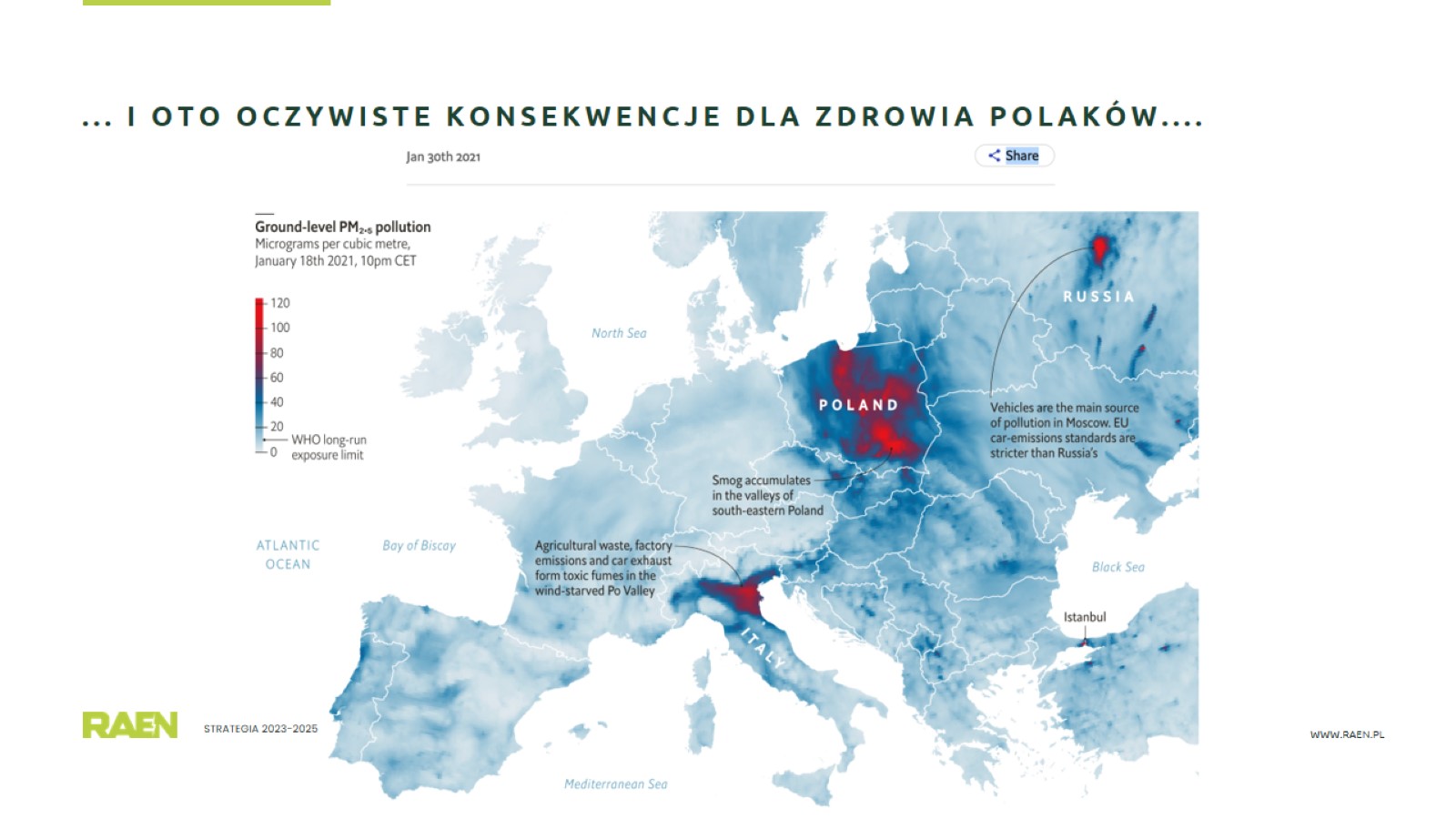 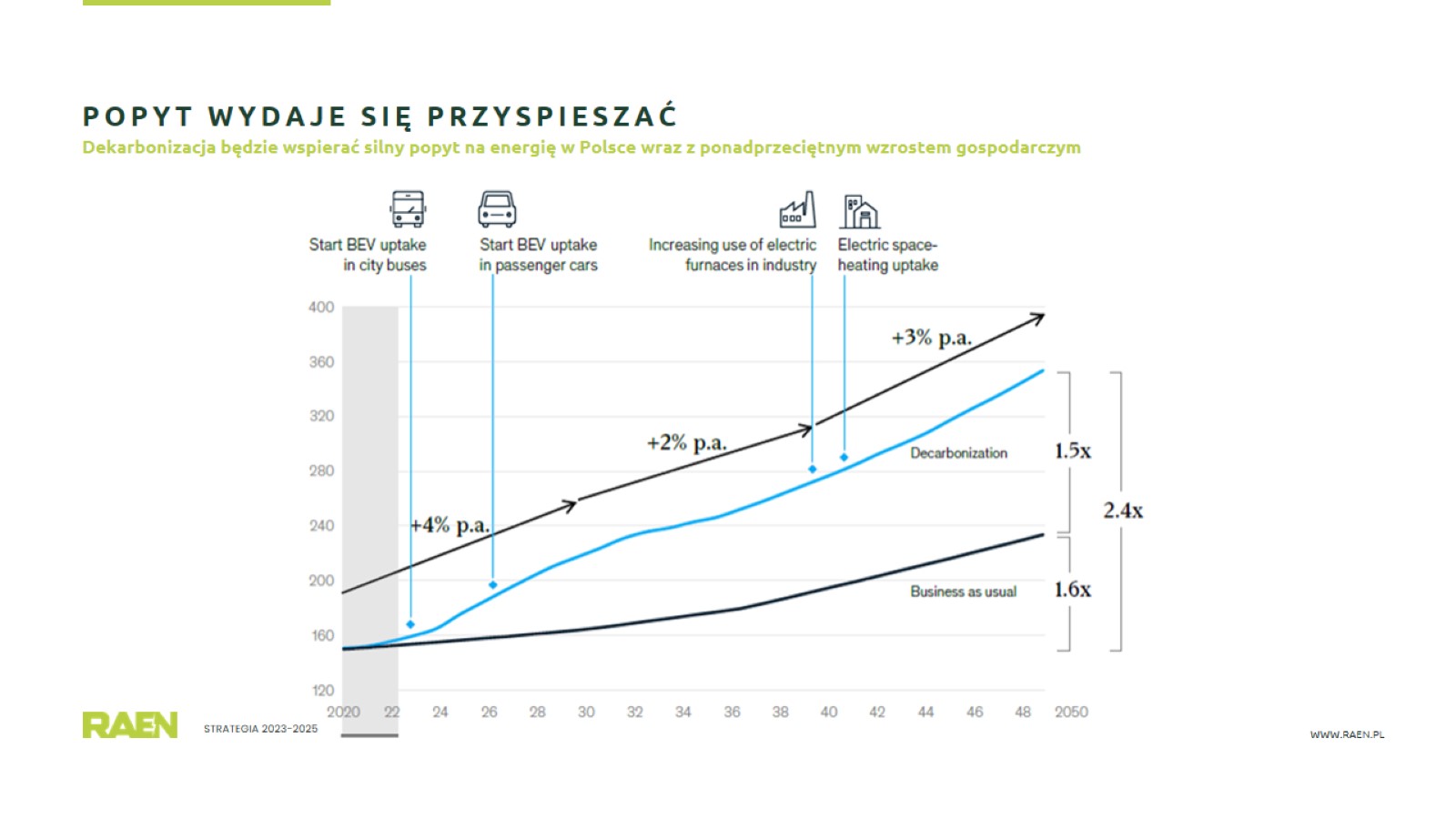 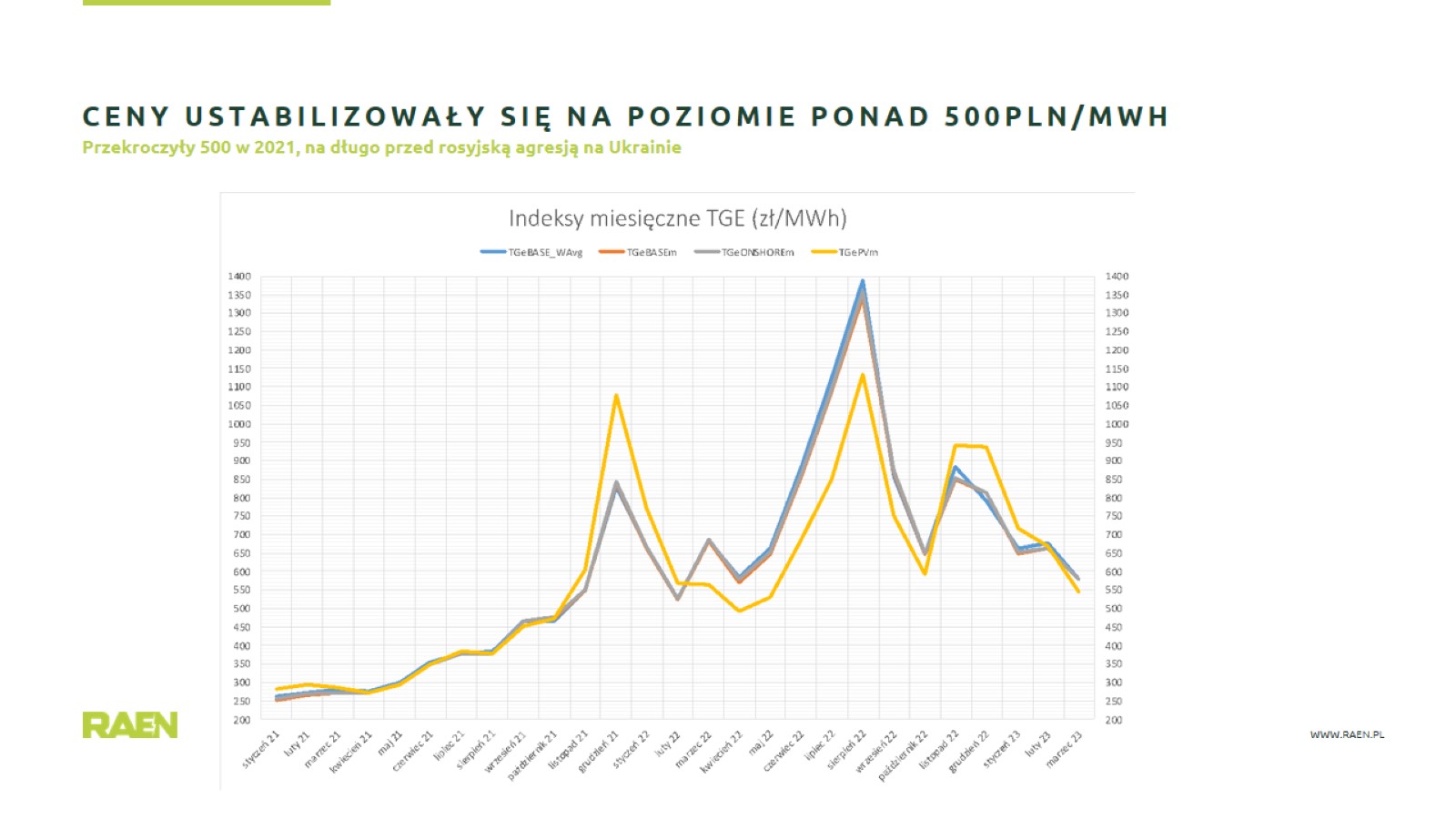 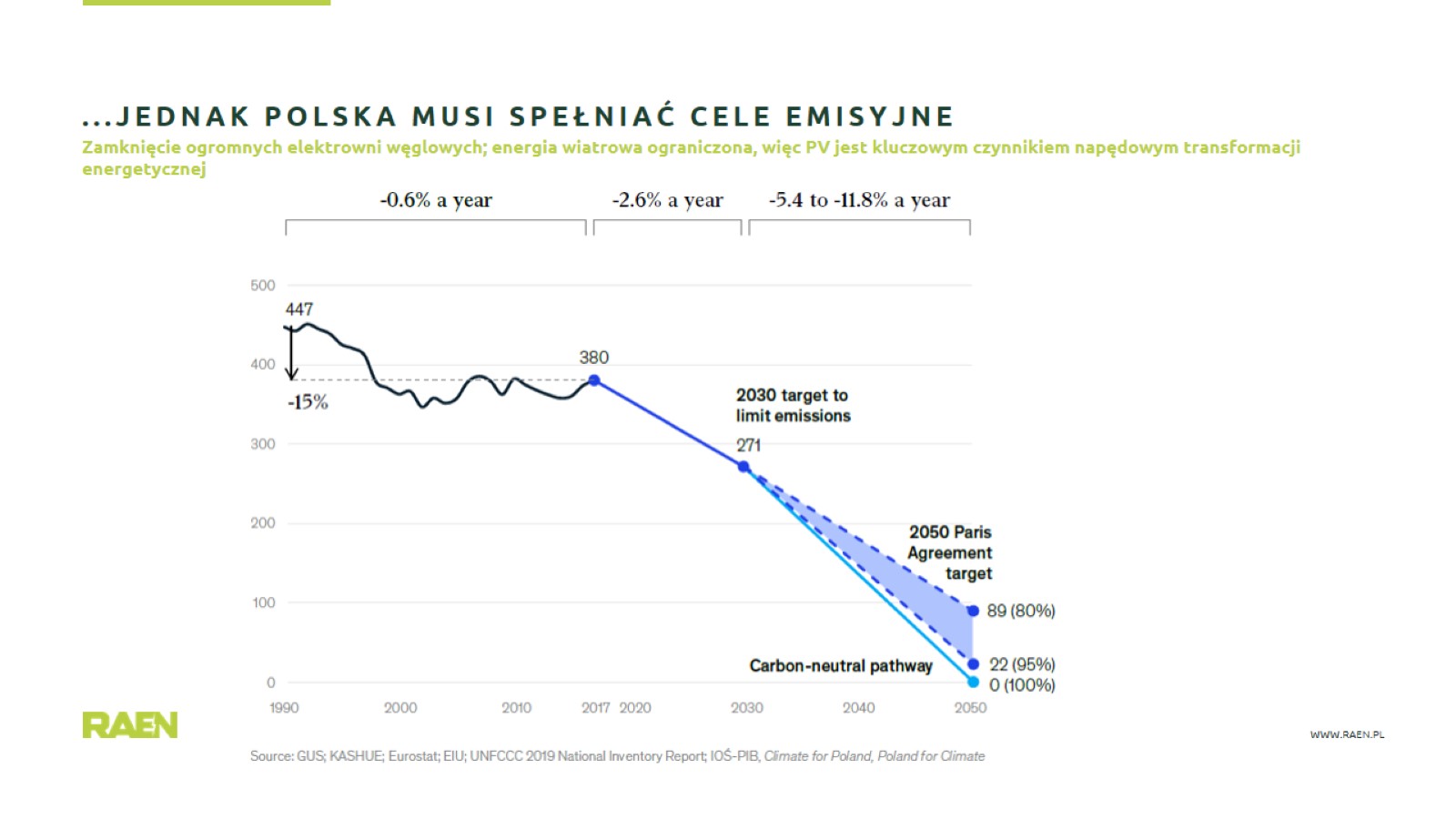 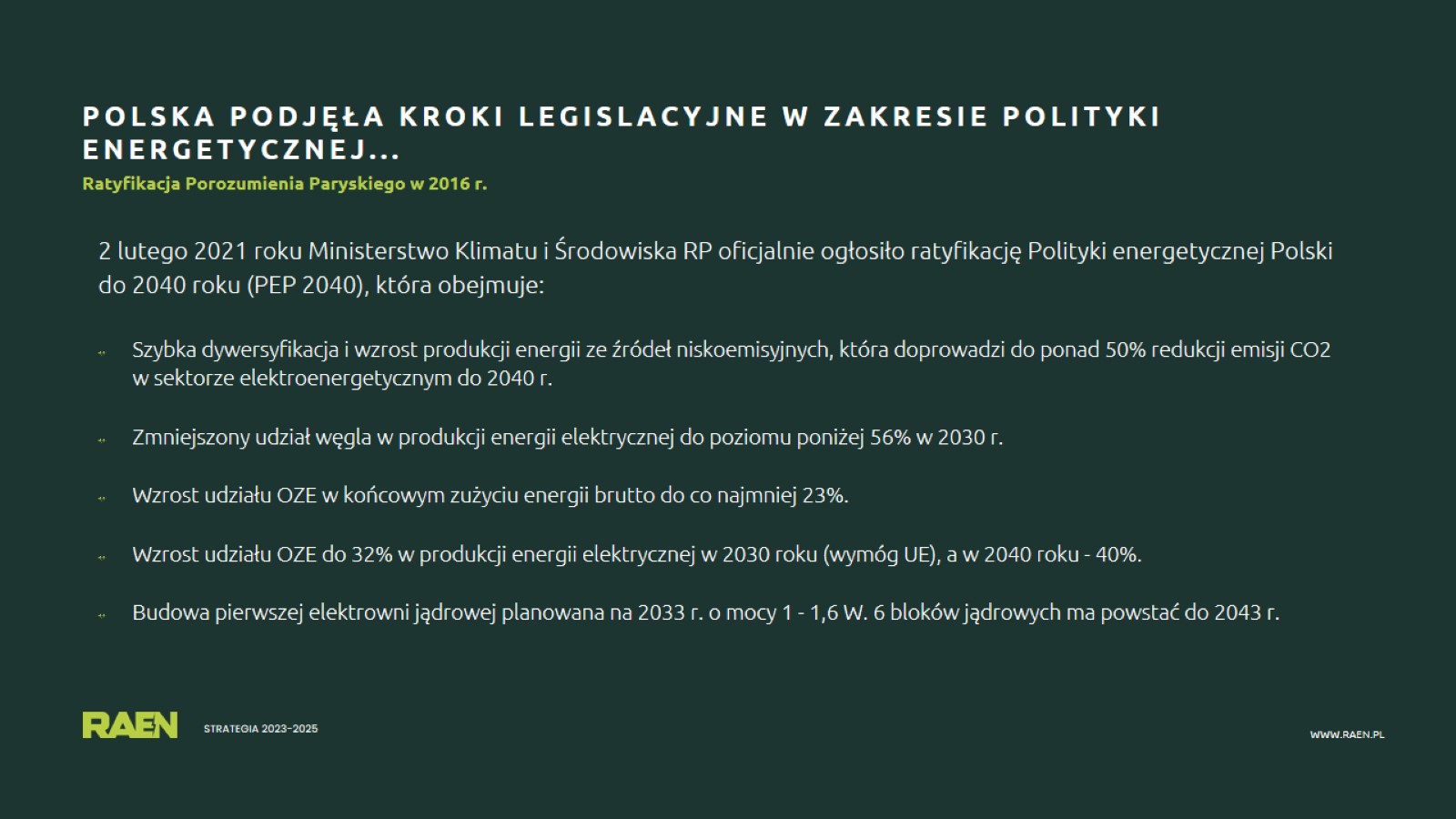 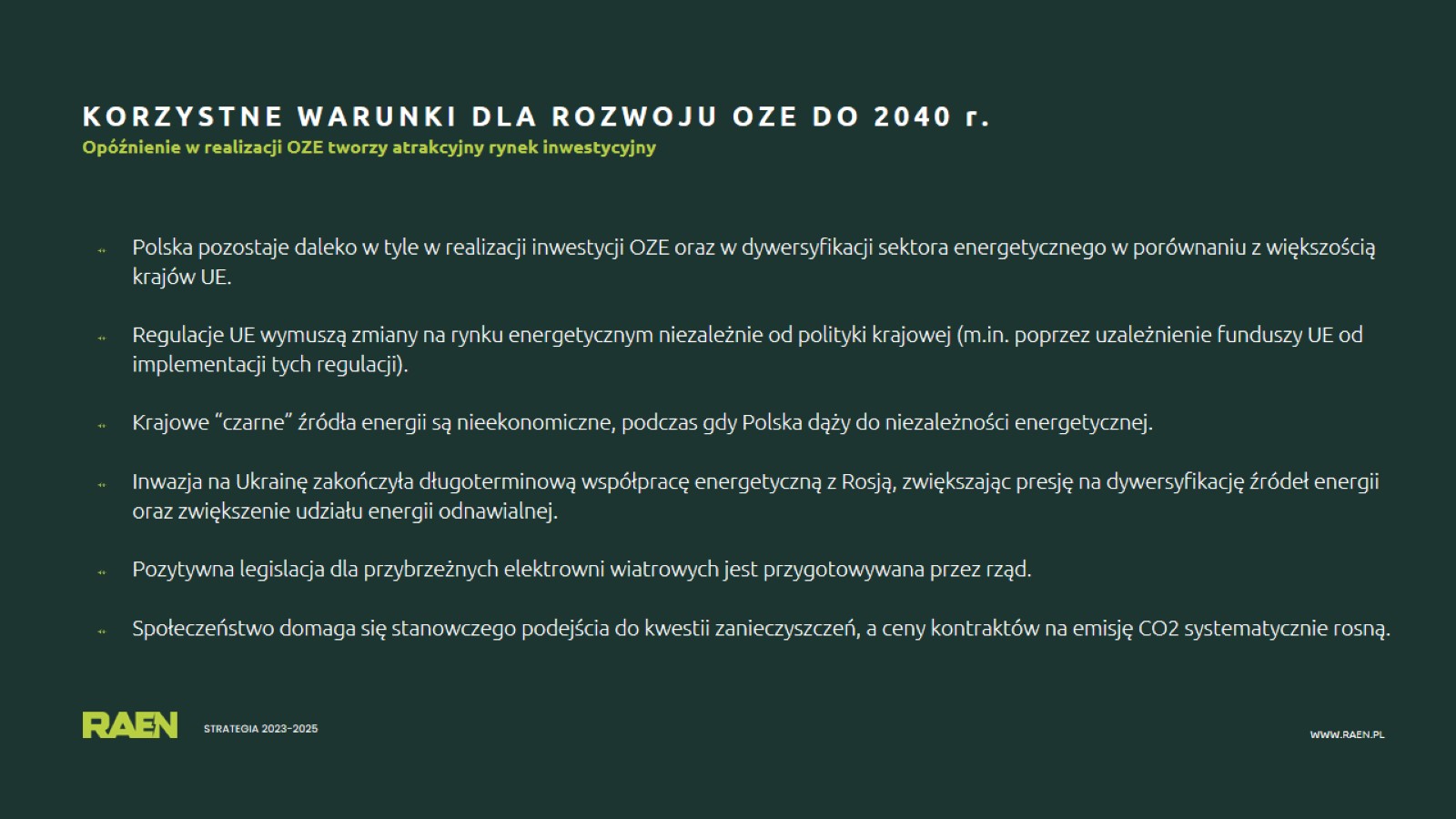 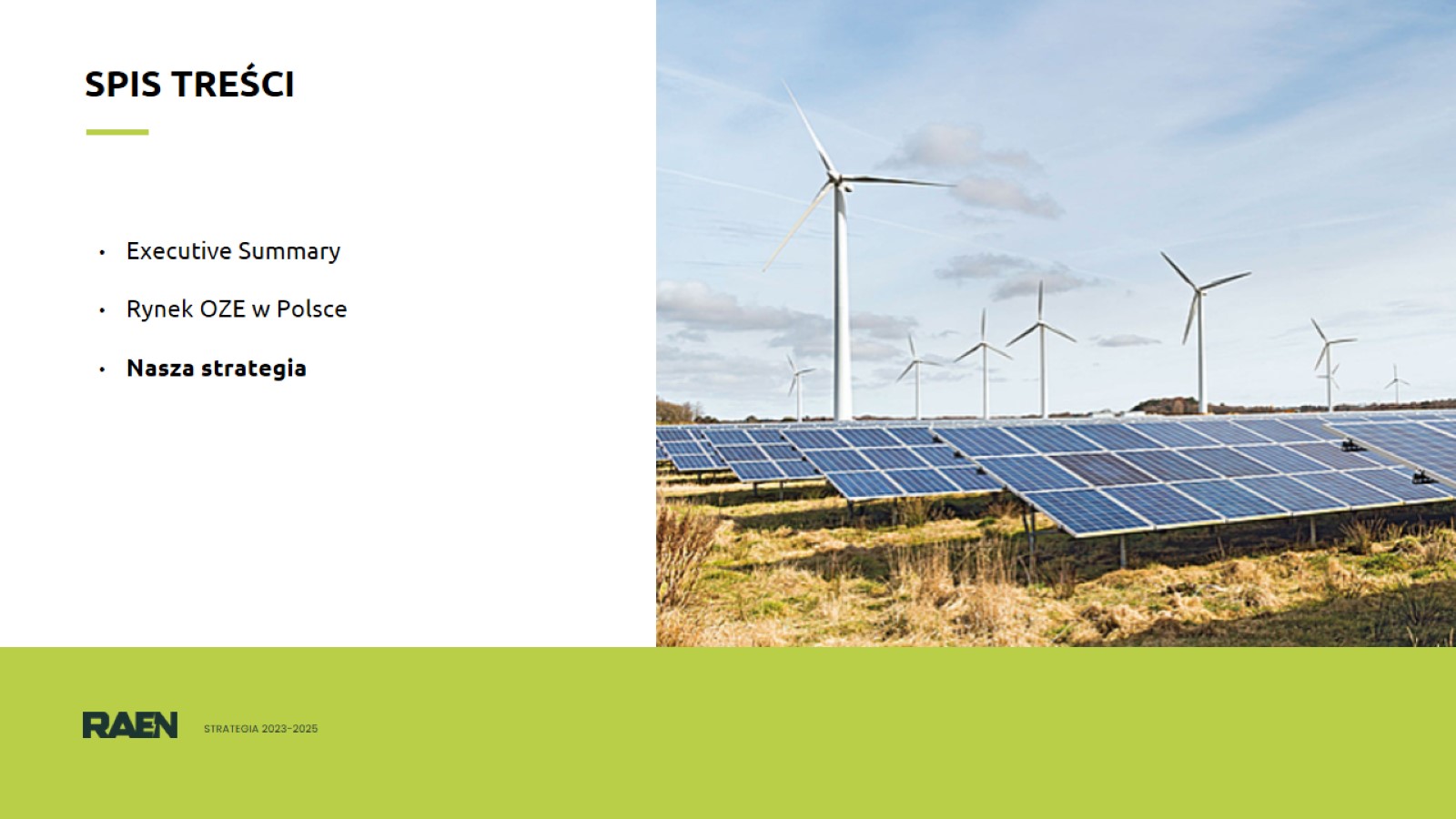 SPIS TREŚCI
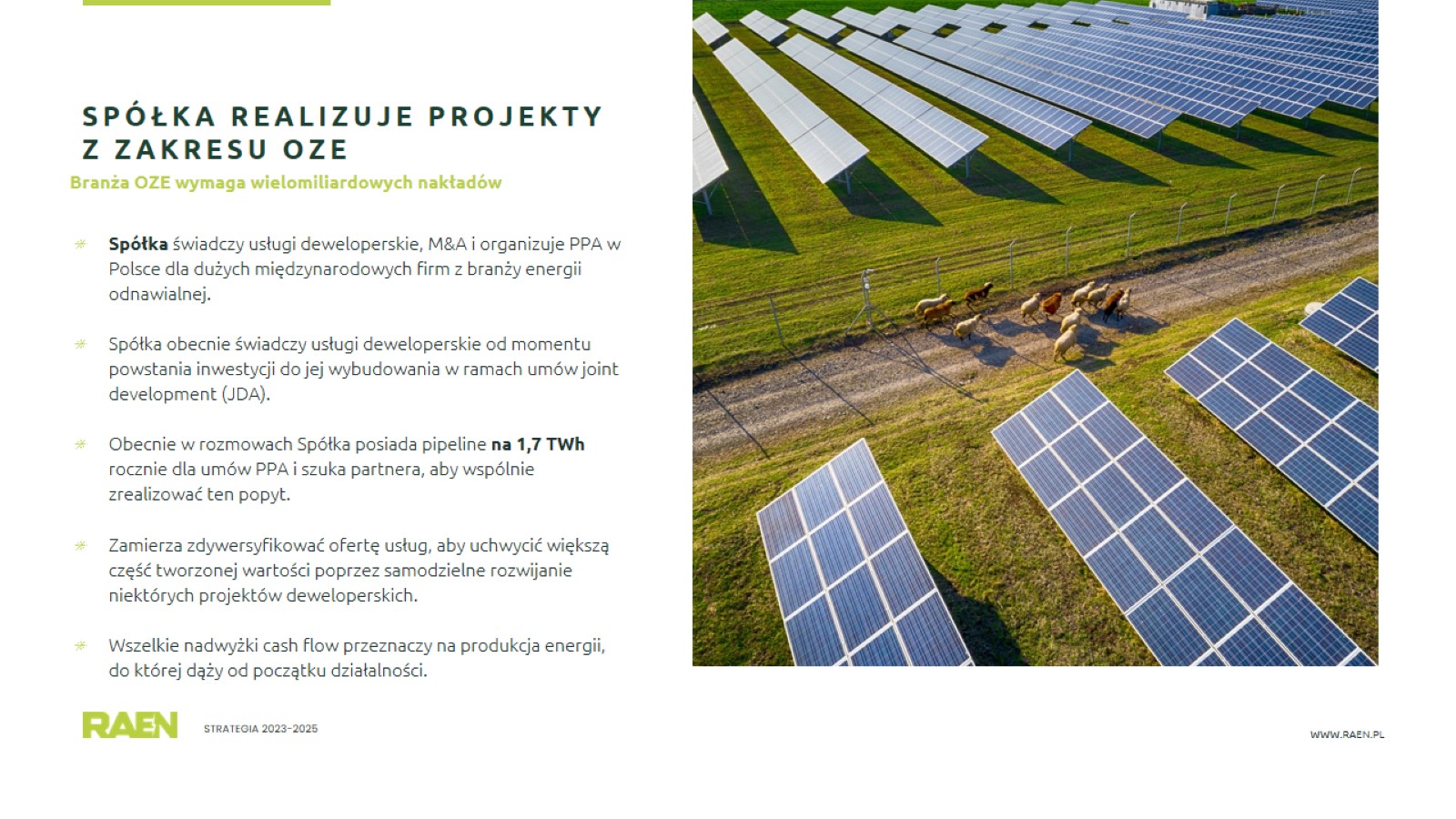 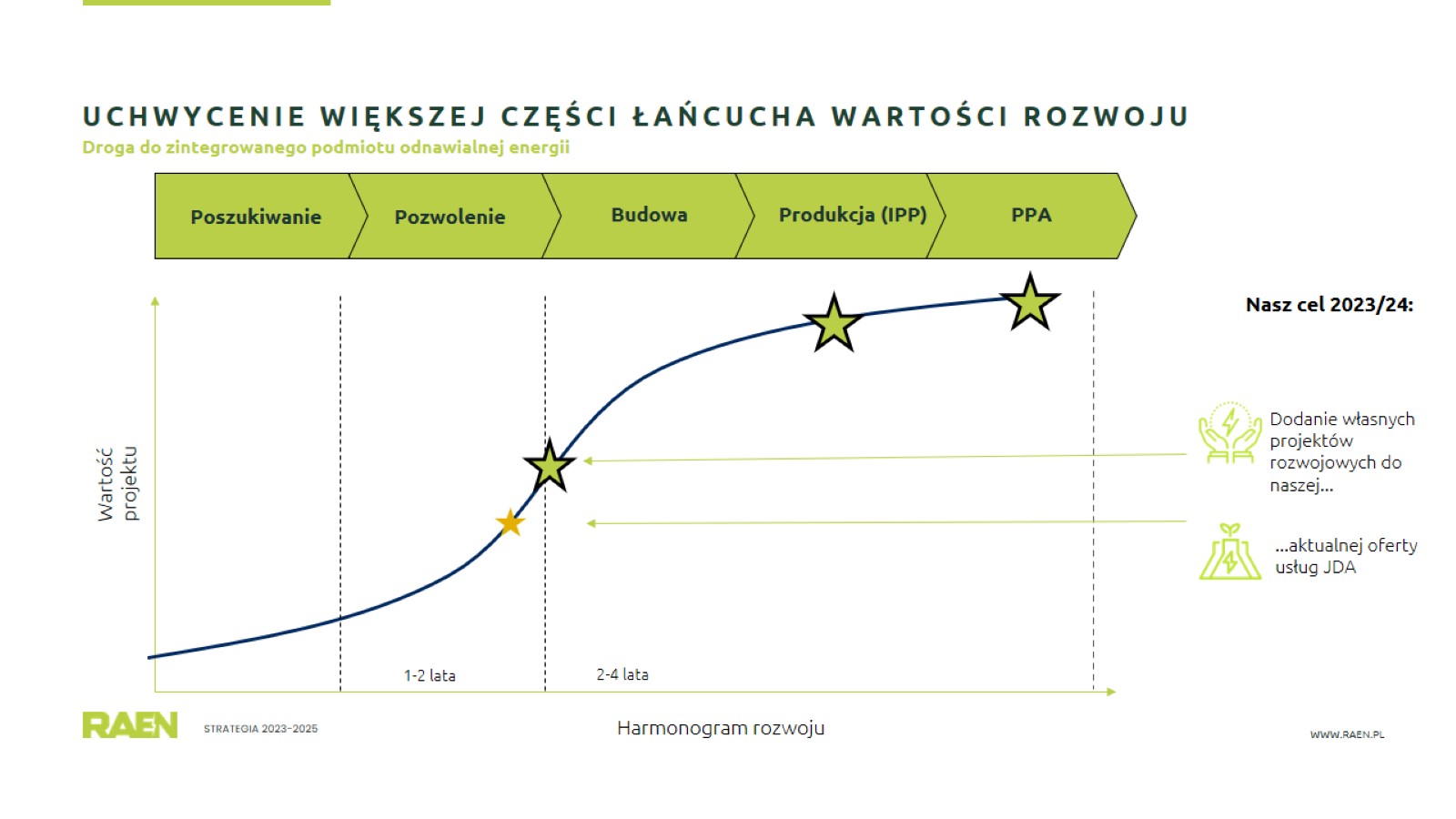 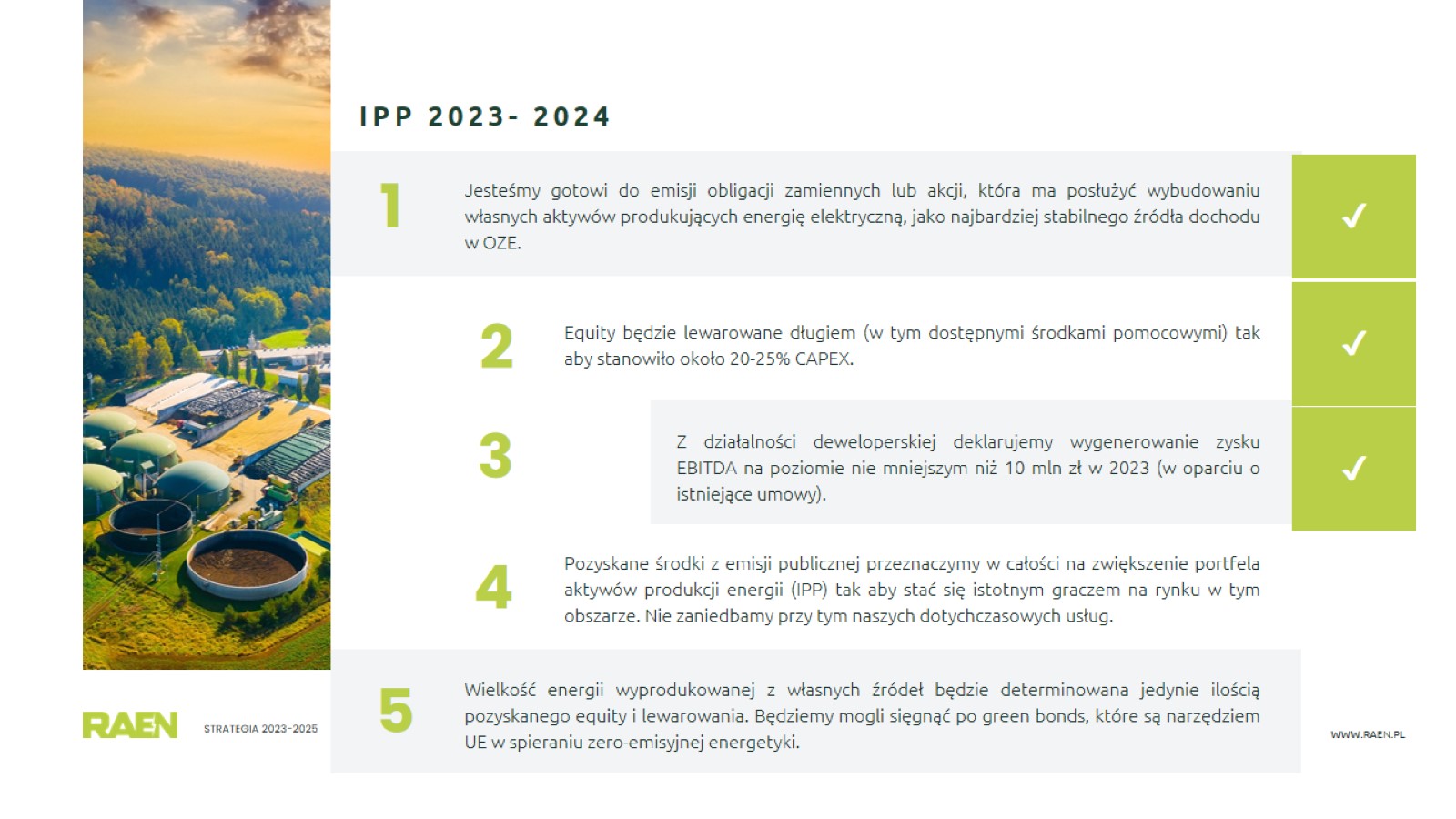 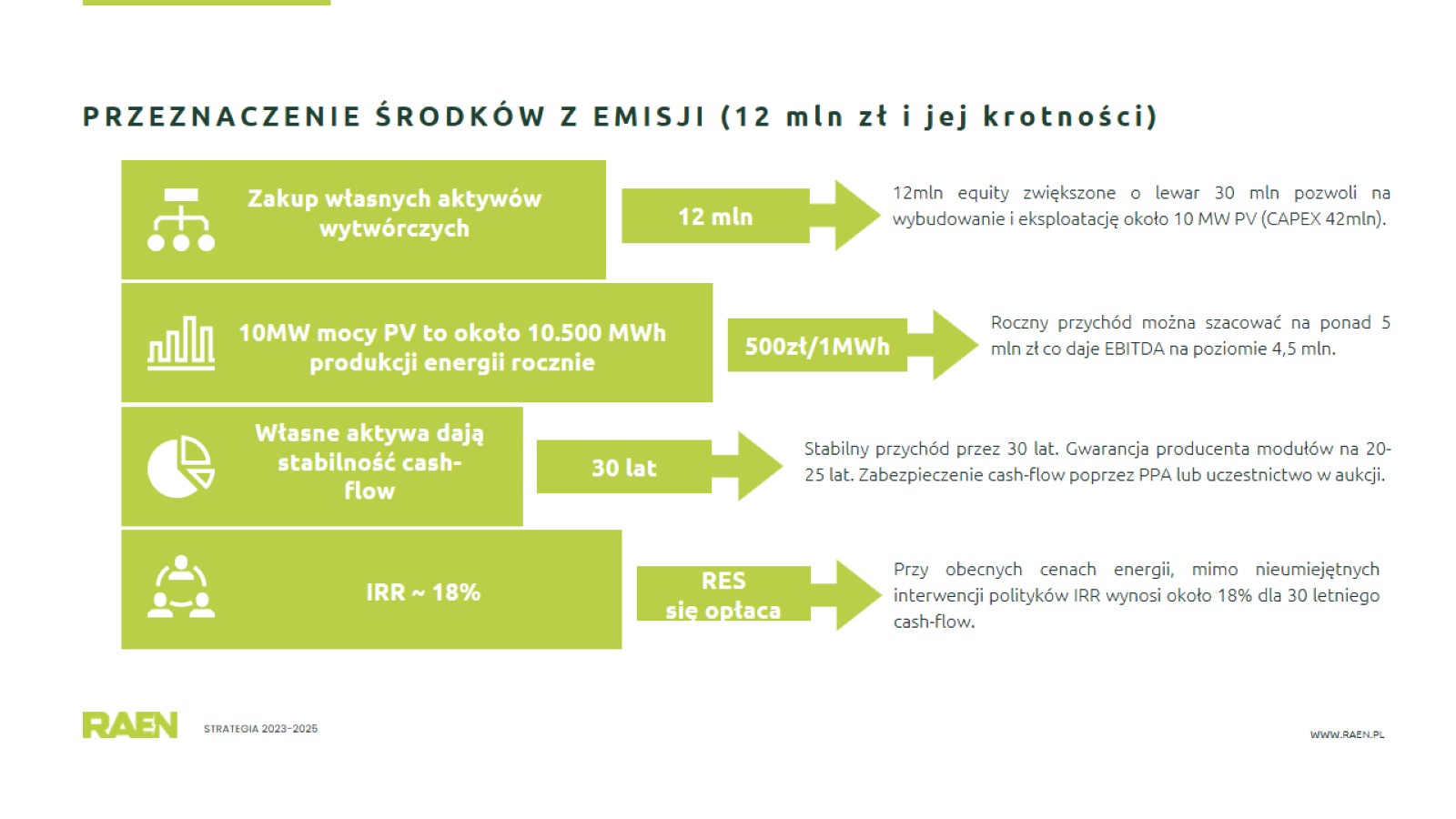 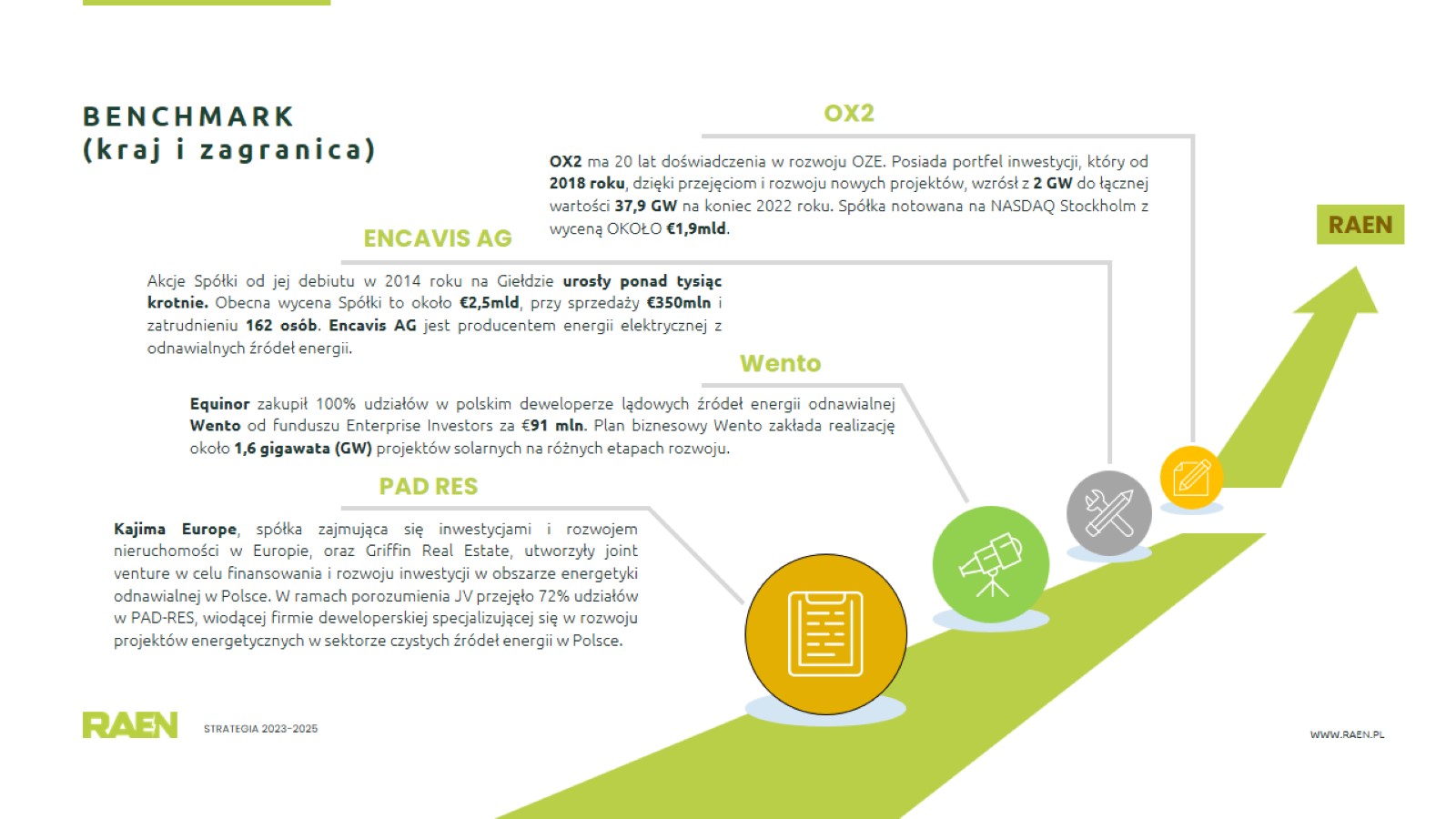 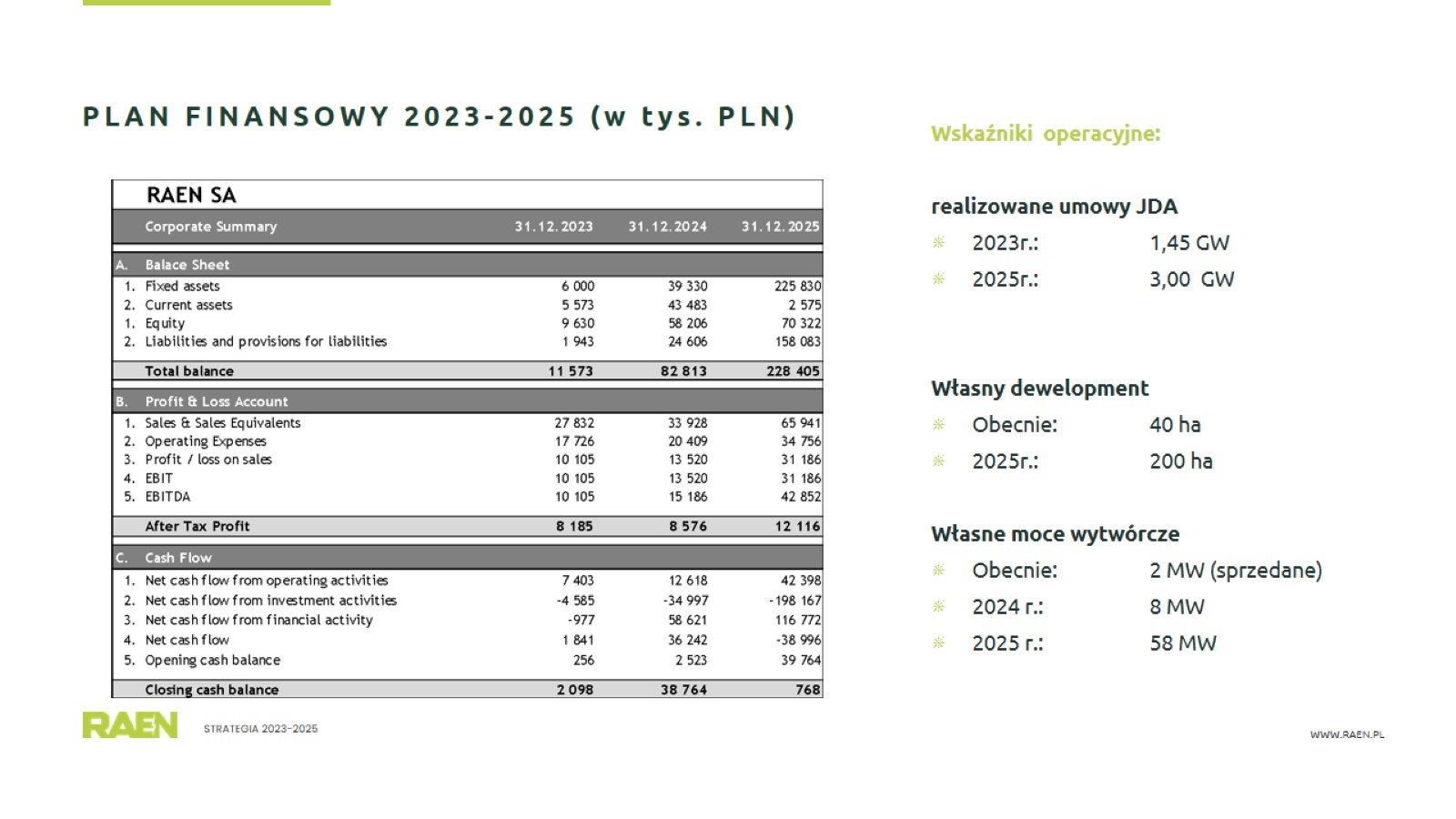 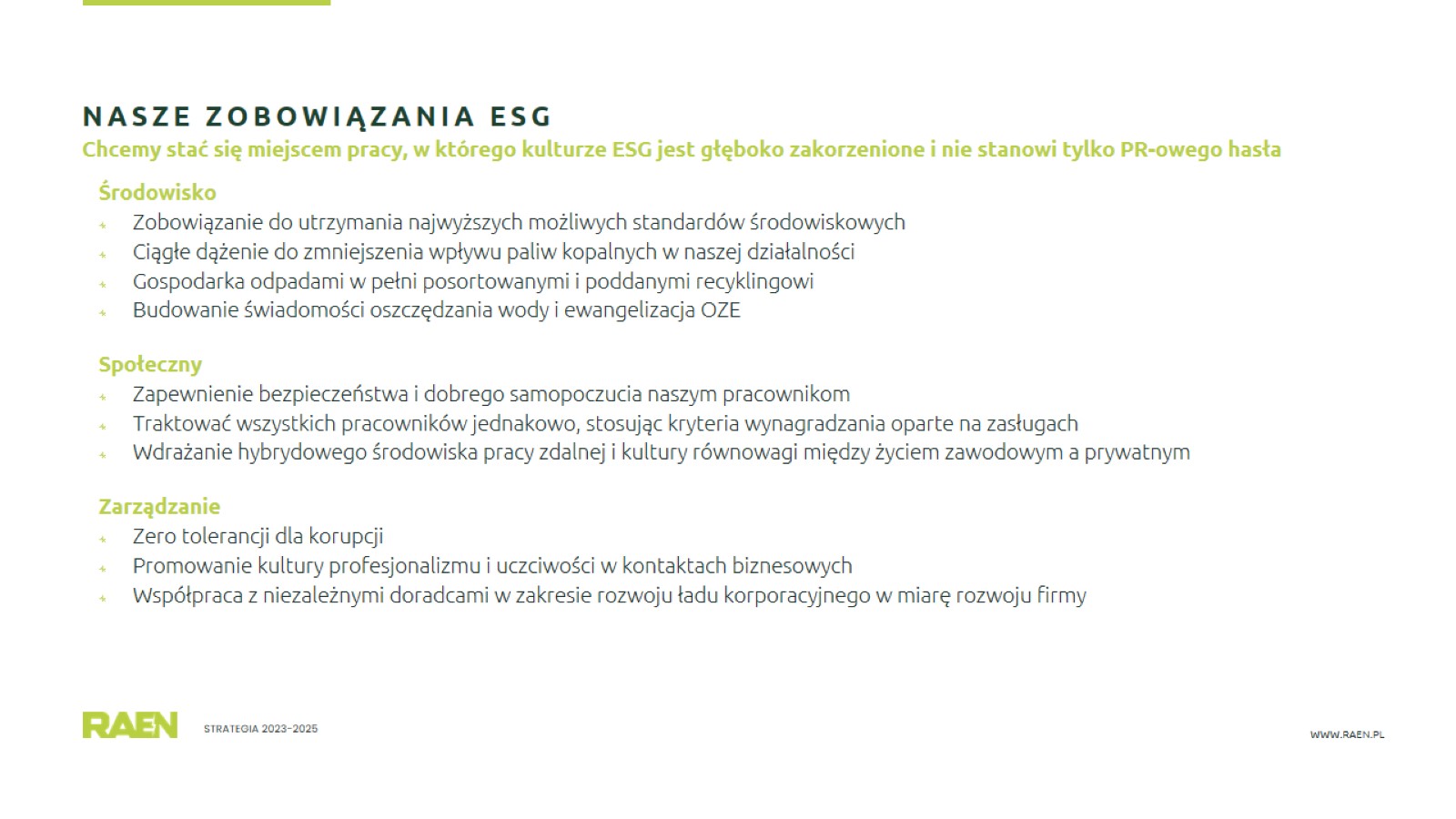 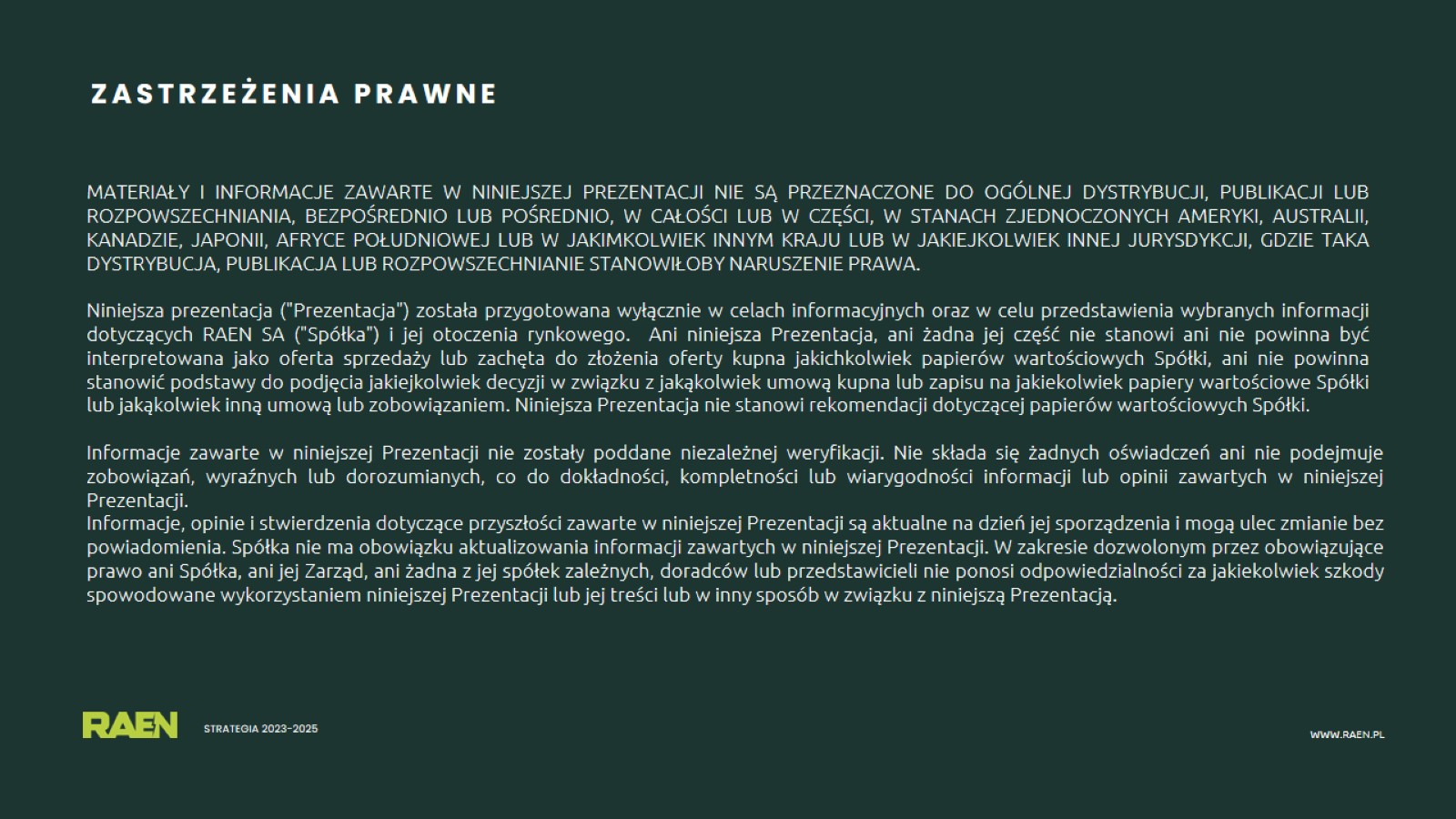 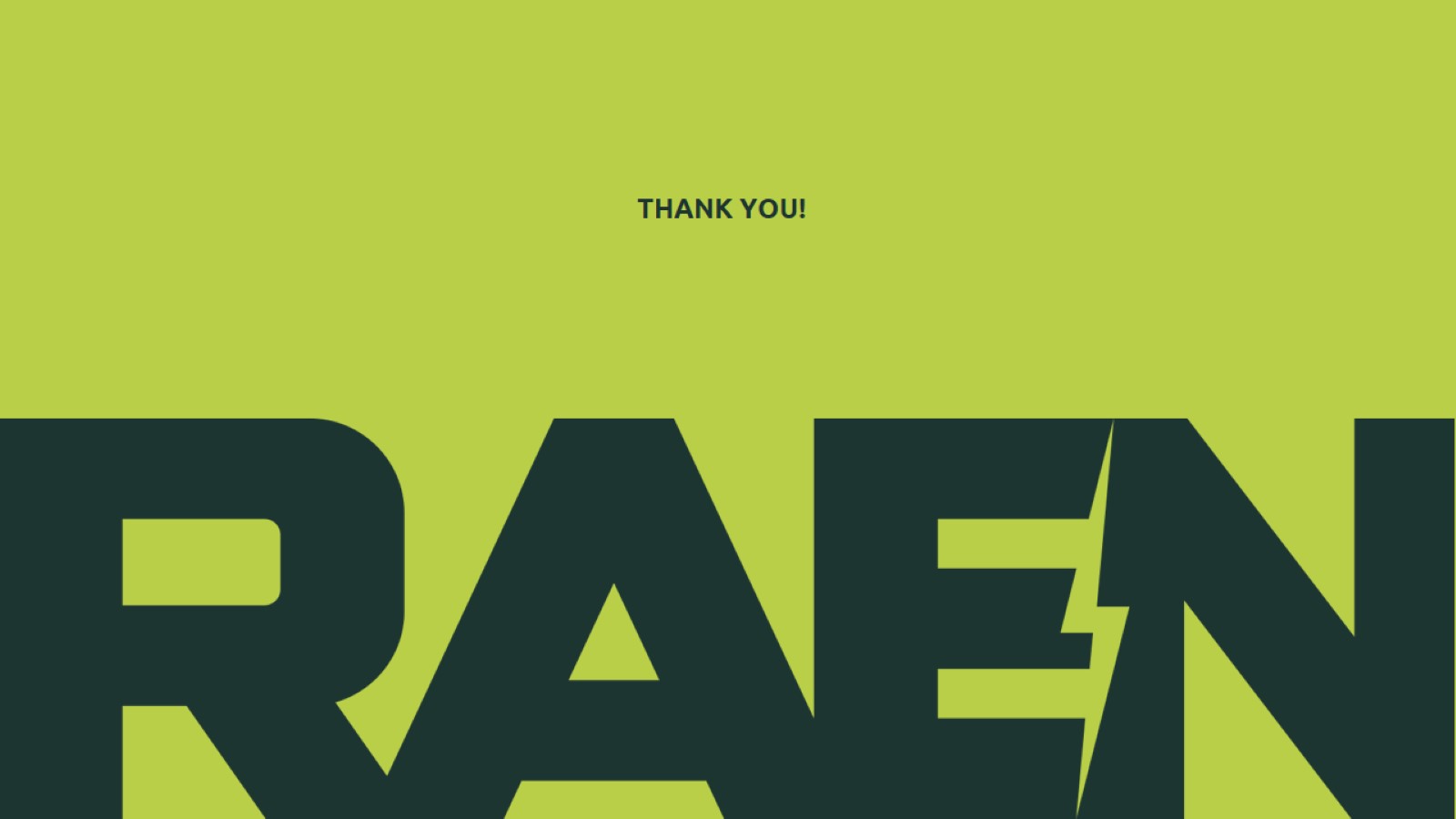